Дымковская  игрушка
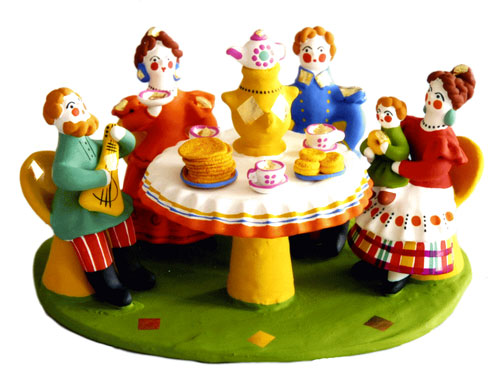 ФИГУРКА  ИЗ  ГЛИНЫ  барышня
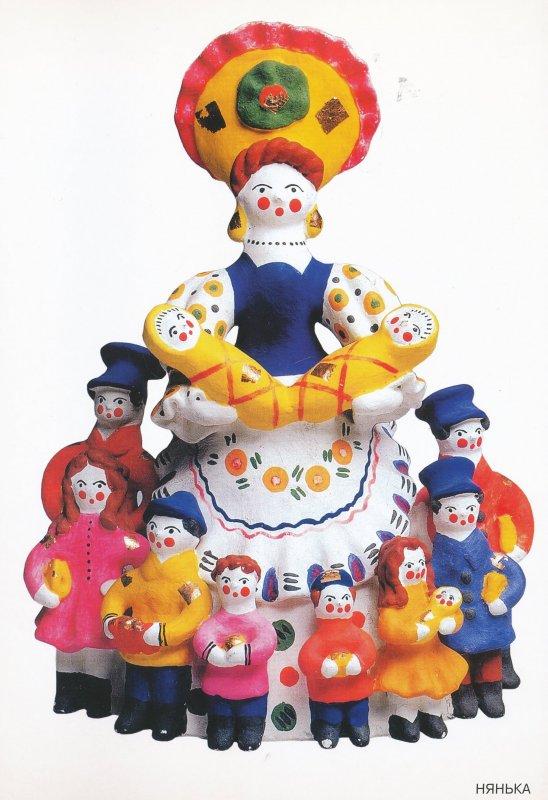 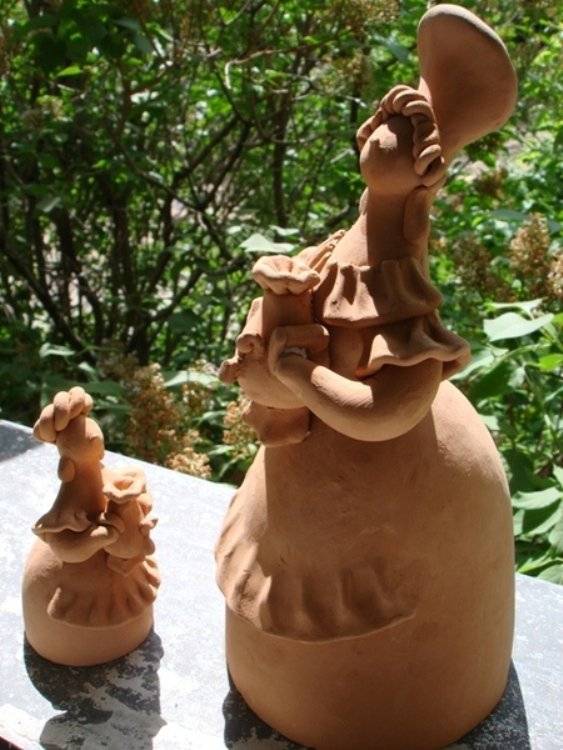 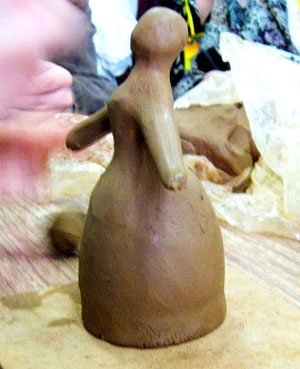 ФИГУРКА   петушок
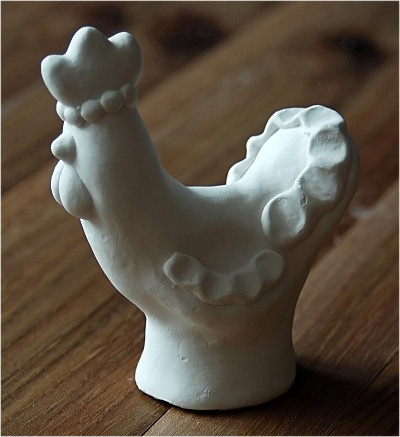 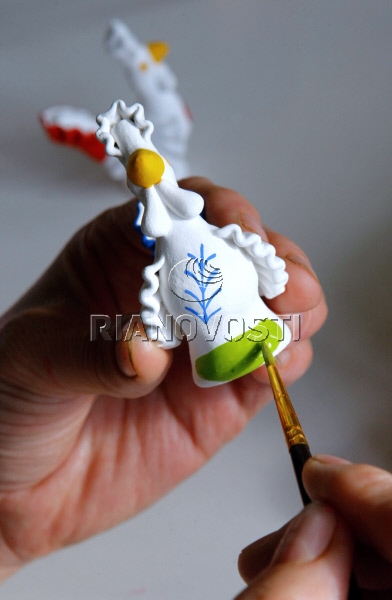 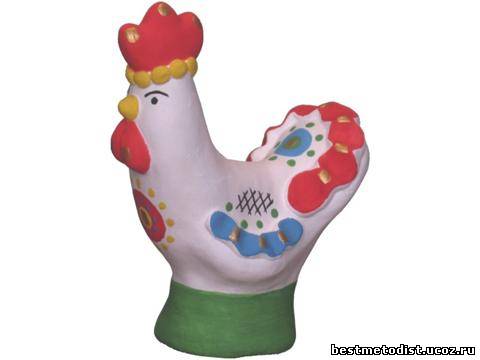 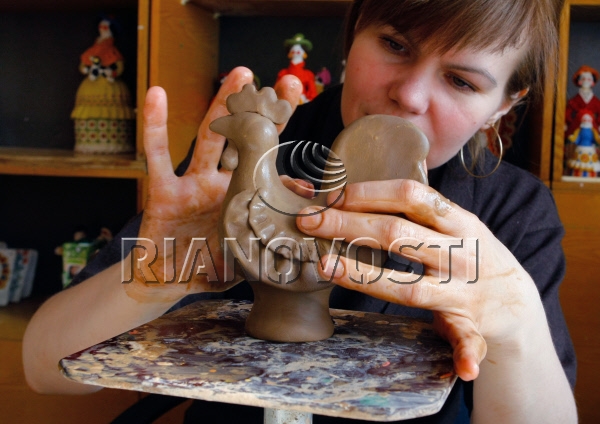 Игрушка   лошадка
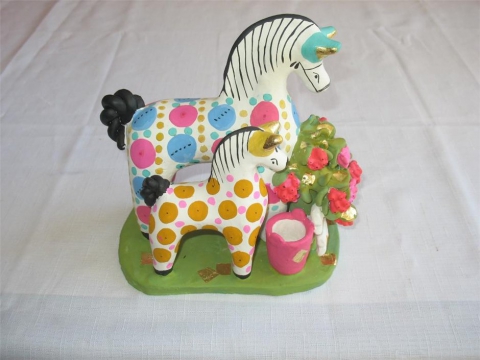 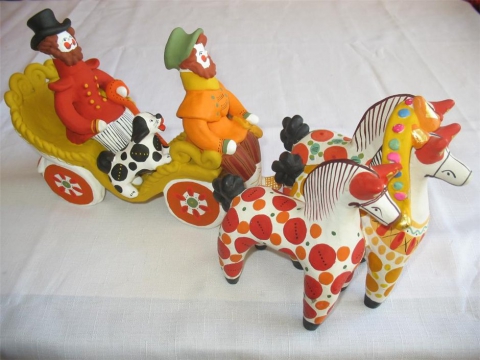 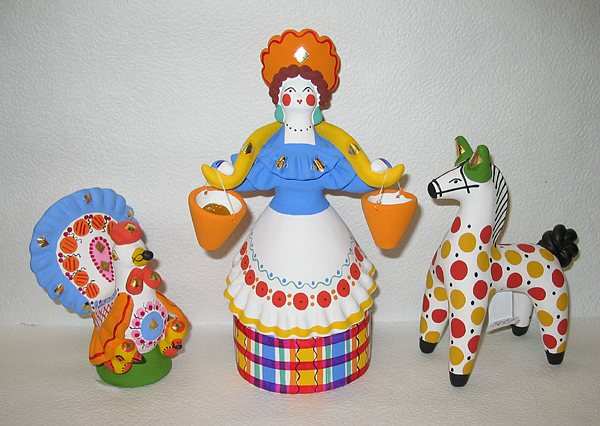 Дымковские     узоры
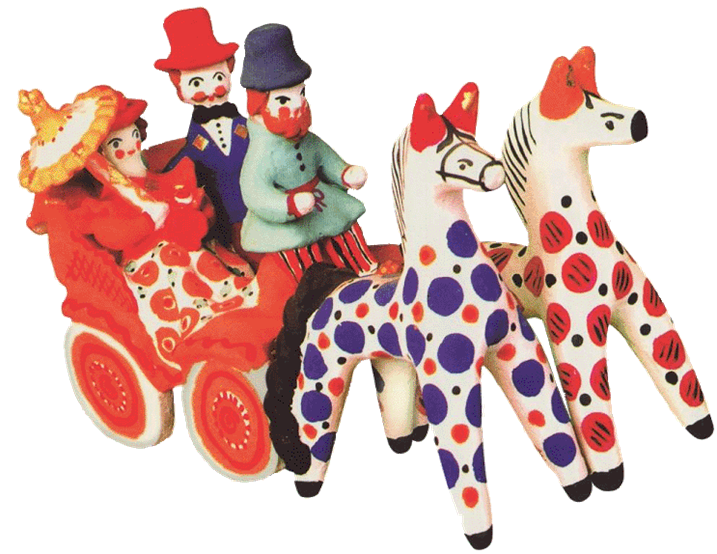 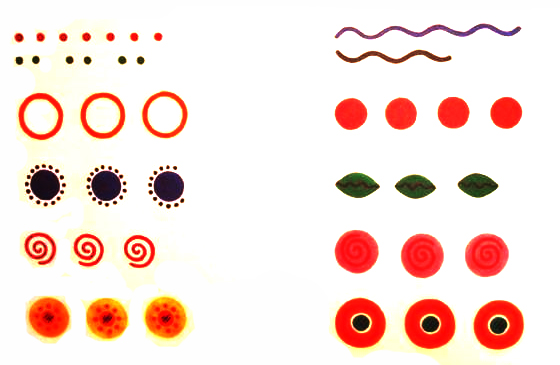 РОСПИСЬ   ЛОШАДКИ
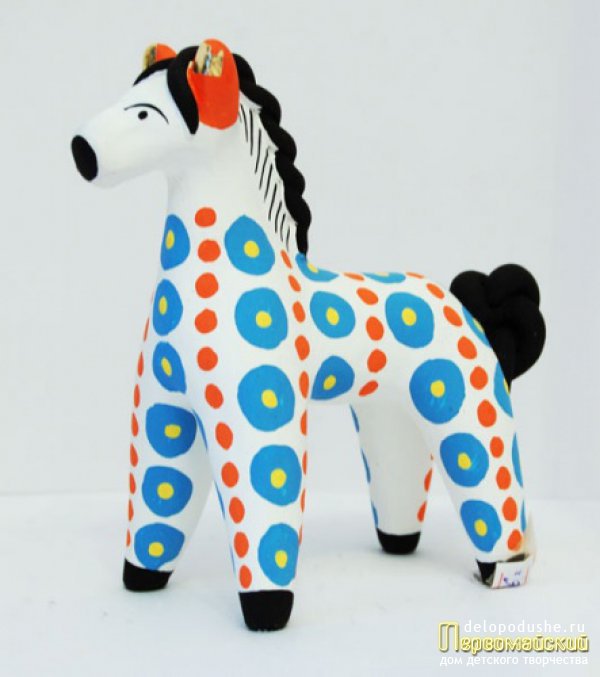 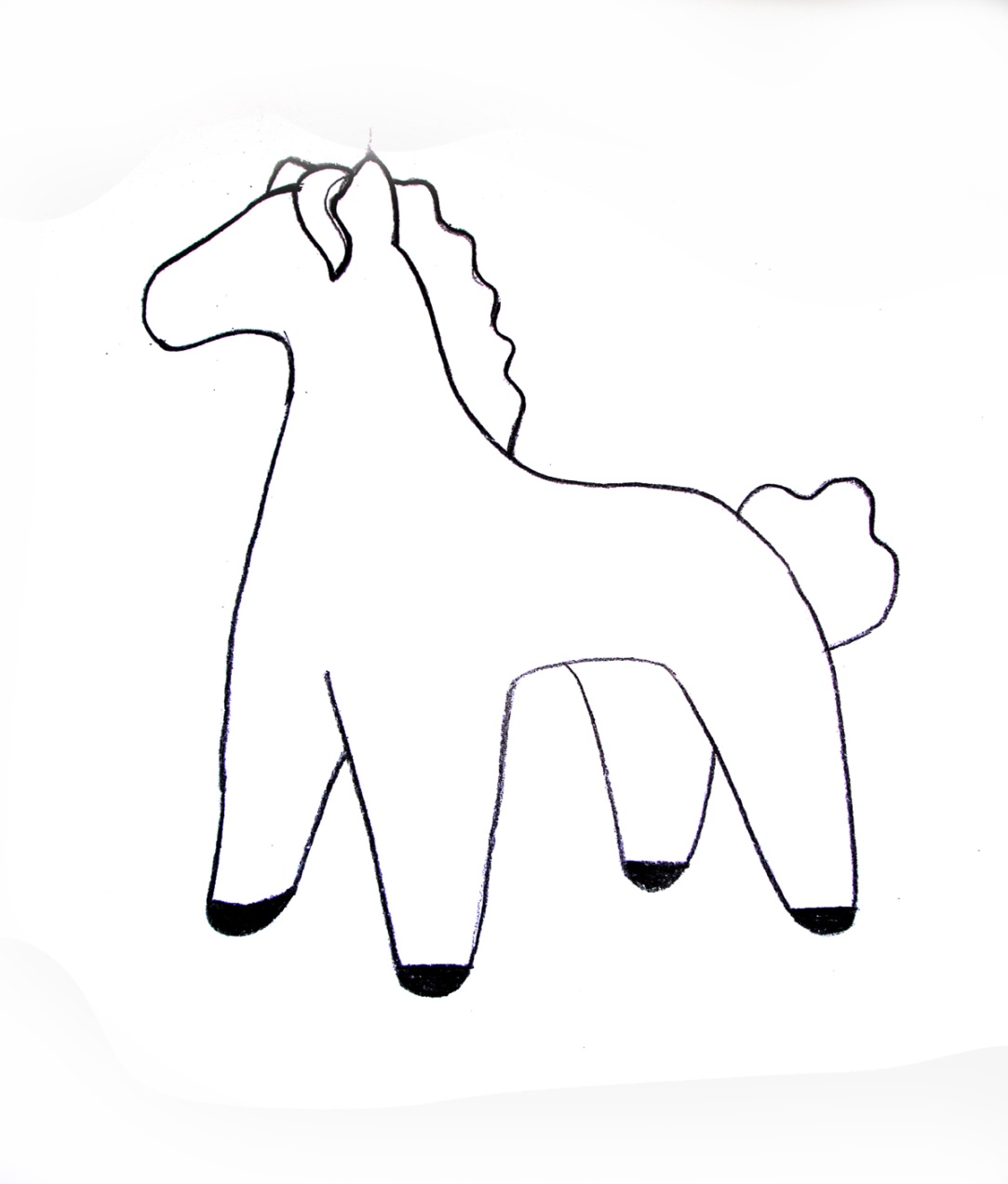 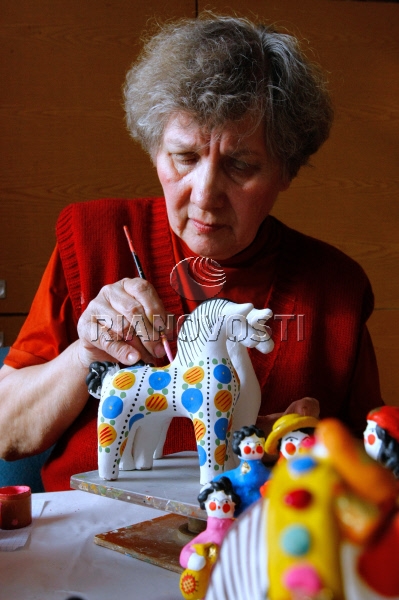